Distrikt MIDT og VEST
Hvordan kan Y’s men også i 2025 (2030) være en attraktiv bevægelse?
En bevægelse i bevægelse
29. januar  2020
Tænketankens formål
at fremkomme med forslag til, hvor Y’s mens bevægelsen kan forny sig, så bevægelsen også i 2025 og fremover vil fremstå som en attraktiv bevægelse, der tiltrækker og fastholder medlemmer til at gå med i tjenesten og være en del af kammeratskabet.
Afsættet for opgaven er, som udtrykt i vedtægternes artikel 2, på et kristent grundlag.
[Speaker Notes: Og at det skal betyde en bevægelse for Y´s Men og have et liv i klubberne –  det, afspejler i formålet for tænketanken, som er besluttet nedsat af regionsrådet i november 2018.

Forny sig, attraktiv, tiltrække og fastholder er nøgleordene. Hvad det betyder og hvilke midler, der skal tages i brug, er det vi arbejder med. Og nej, svaret er ikke EXTENSION. For hvad er det vi rekrutterer til?  - Det er hele klubbens opgave!!!!]
[Speaker Notes: Tænketankens rolle er at tage et blik ind i fremtiden, skabe indsigt og lægge op til handlinger, der sikre en fremtid og som fastholder, at Y´s Men er attraktiv for mange at gå ind i. - Vi gør et aktivt og proaktivt tiltag.

Det har været vigtigt at gøre grundige overvejelser – hvad er status (hvad er godt? og hvad er vi udfordret af?) – se, tænk, planlæg og udfør.

Fremtiden kender vi ikke fuldt ud, men vi gør os forestillinger, drømme og antagelse. -Vi kan planlægge men helt sikkert det bliver noget andet , men det er vigtigt at skabe en bevægelse.]
[Speaker Notes: Mange af Jer ved, at man ind i begrebet forandringsledelse bruger et billede, hvor det som man er udfordret af  kaldes en brændende platform. (John P. Kotters forandringsteori) 

Vi har for mig at se en brændende platform.  Gennemsnitsalderen stiger stort set med 1 år i den enkelte klub, for hvert år der går. Det er svært at få nye yngre med  …. Men jeg vil gerne sig: Det er nødvendigt at vi gør noget -. Nu …. Ellers kan vi risikere at begrebet brændende platform bliver en selvopfyldende profeti.

Hvis der er brand i en platform er de vigtigste ting:
At handle:
	Handle hurtigt
	Handle målrettet
	Handle klogt
	Handle proaktivt, så man har en plan og kender sine muligheder.]
For Y’s mens bevægelsen har et formål ….

…Der er alt for godt til at ”gå til grunde”
Y’s mens formål, i populær udgave
At støtte og at tjene primært KFUM og KFUK og andet kirkeligt børne- og ungdomsarbejde nationalt og inter-nationalt og at prioritere kammerat- og fællesskabet højt.
Tænketanken arbejder i faser
Nysgerrighedsfasen
Bearbejdningsfasen
Konklusionsfasen
Oplæg
Tænketanken
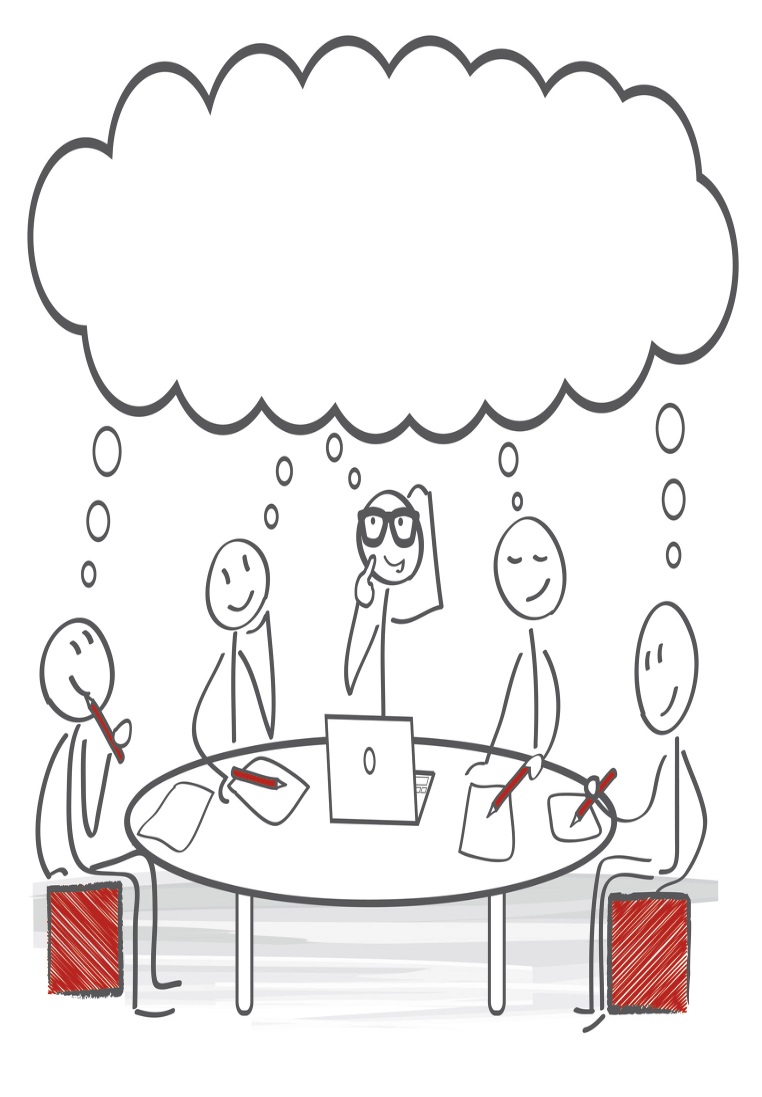 Hvad har vi arbejdet indtil nu?
Attraktiv klub, hvad kendetegner dette
Tjenestebegrebet
Interviews med FDF og KFUM og KFUK
Image- og kendskabsanalysen
Dialoger med Birgitte Kragh Engholm
Hvad karakteriserer voksenforeninger med succes
Fællesskabet, hvad dækker dette begreb
Der er altid flere sider af en sag
Og hvis vi tager 
”udefra ind” 
Perspektivet?
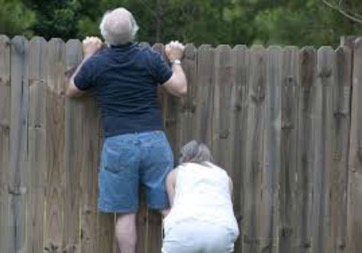 ”Kulturanalyse”
Hvad karakteriserer det samfund, vi som klub agerer i?
Hvad sker omkring os?
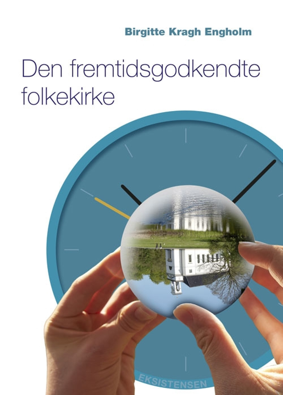 Fra traditionssamfundet til det individuelle
Fra servicering til medskabelse
Fra vækst til værdi 
Fra mig til omsorgsfuldt fællesskab
Fra human doing til human being – 
fra hjerne til hjerte
Vi ved
gennem arbejdet, at
Der er stigende efterspørgsel på værdibårne fællesskaber
Det går fra den individuelle til omsorgsfulde fællesskaber
Fra den store historie til min historie (- hvordan kan jeg se mig selv i opgaven og fællesskabet?)
Fra mere til bedre
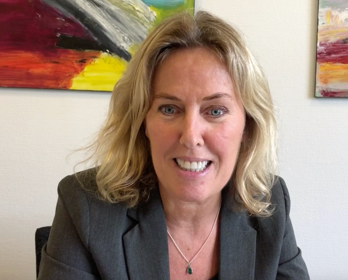 Kilde: Birgitte Kragh Engholm
[Speaker Notes: Så det, der sker skal være seriøst og give mening – både for os der er med og for kommende medlemmer]
Lidt hjælp til fortolkning
Følgegruppemødet, lørdag den 14. september 2019
Hvorfor er klubben attraktiv for den enkelte?
Kammeratskab/det sociale samvær/tillidsfuldt fællesskab: 29 point
Kristent værdifællesskab: 21 point
Hvad skal klubbens potentielle/kommende medlemmer tiltrækkes af:?
Kammeratskabet/socialt fællesskab: 36 point
Udføre humanitært arbejde/bidrag til at rejse økonomiske midler m.m.. 27 point
Oplevelse af hvorfor klubben er attraktiv for klubbens aktuelle medlemmer?
Fællesskab og omsorg for hinanden: 44 point
Gode aktiviteter/godt program: 16 point
Hvad kan vi gøre?
Fra den store historie til min historie:
Hvorfor er ”vi” sat i verden.
Og hvordan afspejler vi samfundet omkring os.
Det handler ikke om forandringer
Det handler om at være i bevægelse med dem omkring os.
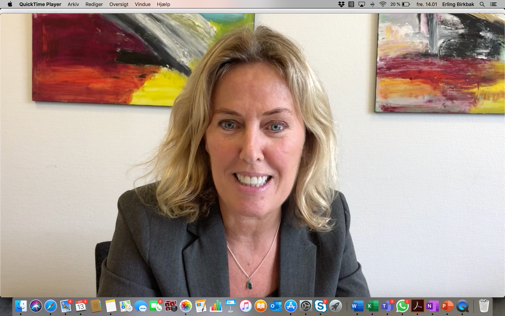 Tænketanken
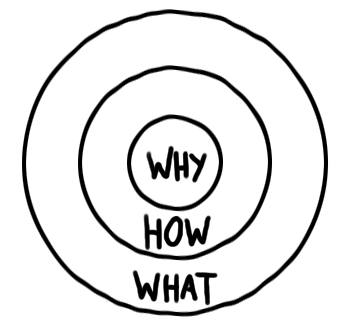 Why (hvorfor):
Hvorfor er vi her?
How (hvordan):
Hvordan giver det sig udtryk? målgrupper, mødeformer, overordnede aktiviteter
What (hvad):
Hvad sker der i hverdagen?  Konkrete aktiviteter, konkrete møder m.m.
Attraktiv klub – hvad betyder attraktiv?
Betydning:
Noget, som virker tiltrækkende, indbydende eller tillokkende på mange mennesker
Hvordan gør man sig attraktiv?
Det visuelle indtryk – hvordan ser vi ud (hvordan ser klubberne ud?)
Vores identitet - hvad er vort DNA og hvad er vores karakter?
Det vi får næring af – mission og værdier.
Det outcome vi giver – hvor gør vi en forskel?
Dem vi søger sammen med – dem vi samarbejder med, og dem vi føler fællesskab med.
Hvad vi synes om os selv – selvforståelse, selvbevidsthed og betydning.
Fællesskabet
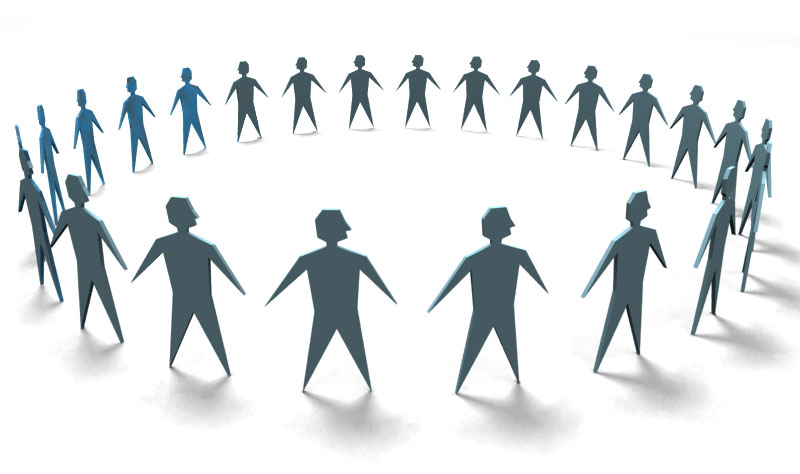 Værdibårne
Samhørighed og solidatet - kammeratskab
Praksis fællesskab: Gensidigt engagement, fælles vision og fælles opgaver
Konstant i fælles skabelse – bevægelse
Giver frihed
Kun i fællesskab opbygges individet (Grundtvig)
[Speaker Notes: Begrebet fællesskab er afledt af det oldnordiske ord ”fælle(d)”. I daglig tale henviser det til at flere personer er fælles om noget bestemt. Det er netop den fælles genstand, der definerer fællesskabet.

Som mennesker har vi altid haft brug for at indgå i fællesskaber.

Kun i fællesskab opbygges individet – en vigtig pointe ved Grundtvivs fællesskabsopfattelse, at han, i lighed med mange moderne psykologer – mener, at kun i et fælleskab kan der opbygges et selvbevidst individ. Det er veda t spejle mig i andre – i fællesskabet – at jeg kan blive opmærksom på, hvem jeg er og gerne vil være.]
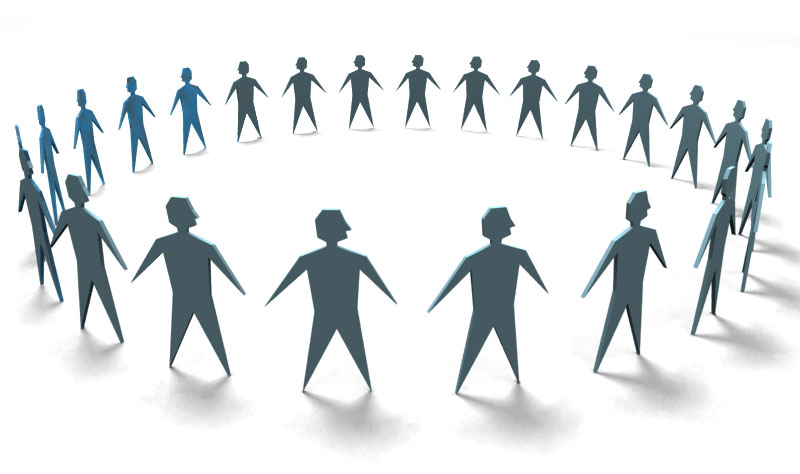 Et velfungerende fællesskab er, hvor alle bliver lyttet til, hvor man tager hensyn til hinanden og giver hinanden plads, og hvor alle har indflydelse på, hvordan man skal gøre tingene
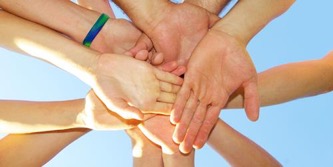 Er Y’s mens bevægelsen 
inkluderende 
eller 
ekskluderende
Hvem henvender vi os til: 
Nogen der ligner os selv?

Arbejdsfælleskaber giver stærke relationer?
Men er der opstået (mindre)stærke fællesskaber i klubben, hvori ikke alle deltager?
Hvad kendetegner (voksen)foreninger i fremgang
Involverende og udadrettet kommu-nikation
Fælles retning
Mod
Strategisk og proaktivt.
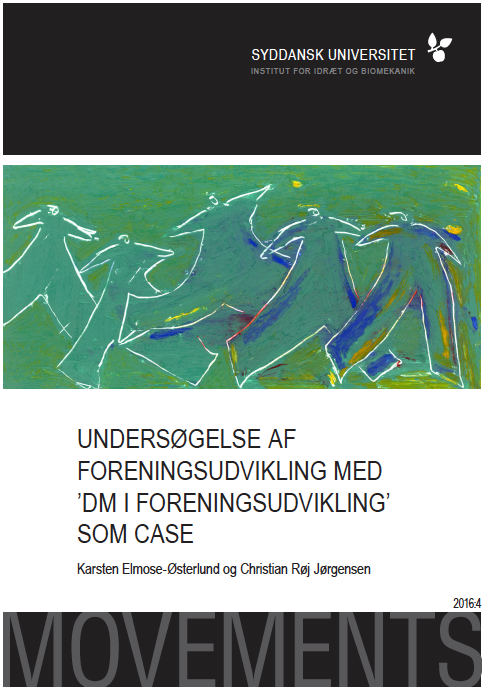 [Speaker Notes: Det første kendetegn er, at foreninger i udvikling anvender involverende og udadrettet kommunikation og dermed formår at øge opbakningen til foreningen og deltagelsen blandt frivillige, medlemmer og eksterne aktører.
Det andet kendetegn er, at foreninger i udvikling arbejder med fælles retning. Det vil sige, at der i høj grad er enighed om foreningens prioriterings- og fokusområder. Det betyder, at foreningen arbejder mere effektivt og i højere grad er i stand til at gennemføre forandringsinitiativer.
Det tredje kendetegn er, at foreninger i udvikling er i besiddelse af mod. Et mod der betyder, at foreningerne er i stand til at skabe forandring til trods for eventuel forandringsmodstand. Samtidig betyder modet, at foreningerne i højere grad har turdet stille krav til både Rapportens hovedkonklusioner og opmærksomhedspunkter medlemmer og frivillige, hvilket resulterer i øget effektivitet og engagement.
Det sidste og fjerde kendetegn er, at foreninger i udvikling arbejder strategisk og proaktivt. Det betyder, at foreningerne har en overordnet idé – eller vision – om, hvilken forening man gerne vil være, og at man arbejder med udgangspunkt i denne. Samtidig går foreningerne proaktivt til værks i forhold til de udfordringer, de står over for. Foreninger i udvikling er altså dygtige til at foregribe udfordringer.]
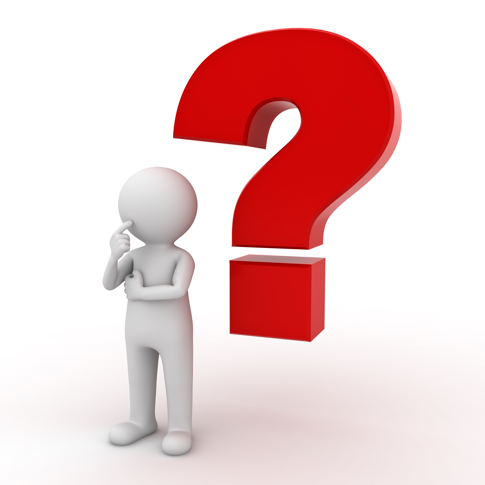 Image- og kendskabsanalyse
Hvem er vi?
Hvad vil vi gerne kendes for?
Hvad vil vi gerne være?
Hvor vil vi gerne være?
Hvad tror andre, vi gerne vil være?
Input fra eksisterende medlemmer
Titlerne er ekskluderende for kommende og nye medlemmer. Rotationsprincippet kan spænde ben for at nogle kan have lyst til at melde sig ind. 
- Eksisterende medlem
Y’s Men bør fremstå mere åben og mindre gammeldags, mindre ”stiv” og mindre ”loge”-agtig.
Y’s Men bør – i forlængelse af ovenstående – skære ned på de mest formelle og udanske titler.
Y’s Men skal åbne sig mere mod omverdenen og være mere synlig  – fx i medierne, på sociale medier og i lokalmiljøet.
Y’s Men bør fokusere på at få flere unge kræfter ind.
Det skal være lettere at blive medlem – og dermed også lettere for et medlem at bejle til et potentielt medlem.
Y’s Men bør arbejde mere projektorienteret, så medlemmer i højere grad kan være en del af et afgrænset projekt, som de har tid til at deltage i. I dag forpligter man sig i for høj grad på en samlet pakke, og det kan være svært at balancere medlemsskab med øvrige forpligtelser og gøremål.
Der er alt for mange “gamle” mænd, som ikke kan forny sig. Vi får ingen unge med i de klubber, som er så “stive”.
- Eksisterende medlem
F.eks. bør skriftligt materiale moderniseres til nutidigt sprogbrug. Det betyder væsentlig kortere tekst. Der findes kurser i mere nutidigt skriftligt sprog, så budskabet kommer mere klart igennem. 
- Eksisterende medlem
Input fra potentielle medlemmer
Jeg tror, de skal ud med lidt mere PR [...] sælg jer selv i annonce/flyers mm. og fortæl gerne, hvis I mangler frivillige, også selvom det kun er til er givent arrangement, for hvis døren først er åben, kommer folk igen næste gang.
- Potentielt medlem
Y’s Men bør være mere synlig.
Det gammeldags og ”loge”-agtige bør løsnes op – eksempelvis ved at ændre de meget gammeldags titler.
Det bør være lettere at blive medlem.
Det bør være lettere at finde og indtage en rolle, hvor man bidrager med det, man har lyst og mulighed for – også når man endnu ikke er pensionist og har begrænset tid til rådighed.
Har indtryk af, at det er meget tidskrævende. Det gør det svært at overkomme sammen med job. 
- Potentielt medlem
Det virker ofte som et stift og gammeldags arbejde med titler, som man ikke bruger i dag. Brug nutidige titler, lidt bredere medbestemmelse, så der ikke kun sidder et præsidium på få personer, som bestemmer. 
- Potentielt medlem
Er det ikke bare godt nok, som det er?
”Hvis man ikke ved, hvor man vil hen, 
		er det ligegyldigt, hvilken vej man vælger”
		
		”Hvis man ikke ved, hvor man er, er det 			ligegyldigt, hvilken vej man vælger”
		
		Hvis vi ikke ændrer retning, ender vi der vi er 		på vej hen
Derfor naturligt
At drøfte, hvorvidt vi er villige til at bevæge os i takt med samfundsudviklingen?
For at få flere med
I den enkelte klub eller
Som en ny klub
Og i givet fald, hvad skal der til?
(og kan naturligt drøfte forandring kvalitet – er der sammenhæng?)
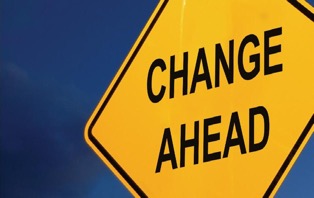 Så vi skal have fat i ”cirklen”
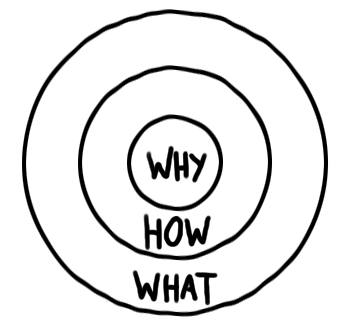 Hvorfor er vi klub?
Så vi skal have fat i ”cirklen”
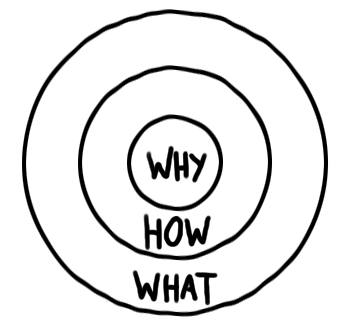 Hvornår har I sidst drøftet: hvorfor er vi Y’s men i X-købing?
Hvornår har i sidst drøftet:Hvordan kan vi bedst muligt gøre tjeneste i det lokal samfund, vi er en del af? Hvad karakteriserer dette?
Hvad skal der til for at afspejle ovenstående i vores aktiviteter og program?
Værdimarkører?
[Speaker Notes: Hvad er  værdierne i Y´s Men-arbejdet. Der kan være en stor tendens til, at traditioner over tid bliver til symbolværdier og endelige værdier – det må vi ikke røre ved. 
Men hvem siger det?

Rotationsprincippet.

De tre min., som ofte er noget andet?

Frimærkerne – gav mening (giver de stadig mening?)

Fokus på pengeskabende aktiviteter – er det stadig den tjeneste, som er bedst og klogest?

De traditionelle hjælpeprojekter contra FN´s verdensmål?


Navnet Y´s Men (UHA) – y for young –men (ligestilling) – blandede klubber (hvordan skaber vi god kommunikation af disse forhold?)]
Med udgangspunkt i Kulturanalysen og WHY

Hvad er det så vi skal gøre mere af?

Hvad er det vi skal gøre mindre af?

Hvad er det vi skal stoppe med?
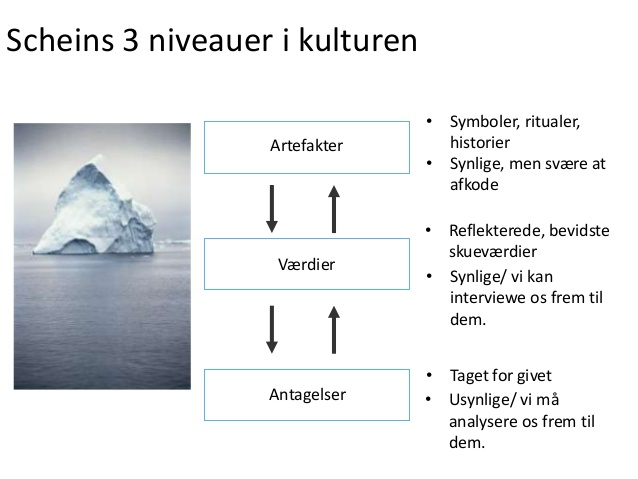 De grundlæggende værdier er:
Et fællesskab baseret på en kristen livsopfattelse.
Fællesskab for voksne samt frivilligt arbejde, der nytter.
Et fællesskab, der gør en forskel – både for dem, der hjælpes og for dem som hjælper.
At støtte kristeligt børne- og ungdomsarbejde samt social udviklingsarbejde.
Dyrkelse af et godt og tæt kammeratskab, samt højt oplysningsniveau om samfundsmæssige forhold
Fra vision 2022 (vision: det som er uden for rækkevidde men indenfor synsvidde):
Vi er kendt og anerkendt tjenesteorganisation med stærke relationer til vore netværk.
Vi har engagerede og dynamiske medlemmer i et personligt udviklende og aktivt klubliv.
Vores kommunikation er effektiv og prioriteres højt – internt og eksternt.
Vores medlemmer udviser troværdighed, gensidig loyalitet, omsorg empati og næstekærlighed.
Troværdighed, gensidig loyalitet, omsorg empati og næstekærlighed er de bærende værdier.
Det videreforløb
Vi bearbejder alle de input vi har fået
Kommer med forslag til, hvad er det der skal til?
Tanker, hvordan får vi dette til at leve i hverdagen – det går ikke over i efteråret 2020
Endeligt oplæg i juni måned 2020
Vi kan komme med forslag



Men det er os alle, der skal være i bevægelse
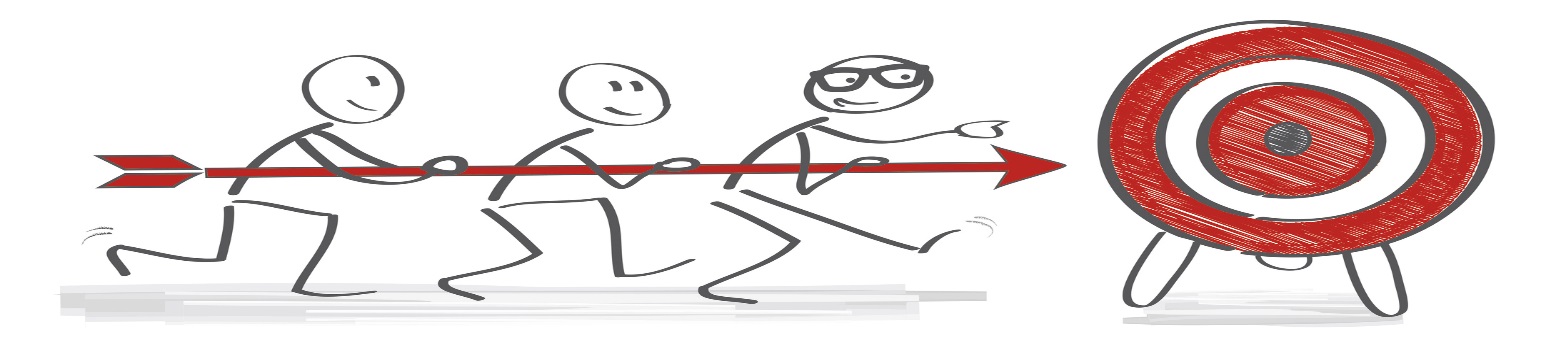 Birgitte Kragh Engholm:

Det handler ikke om at forandre sig. 
Det handler om at være i bevægelse med tiden, samfundet omkring sig m.m.
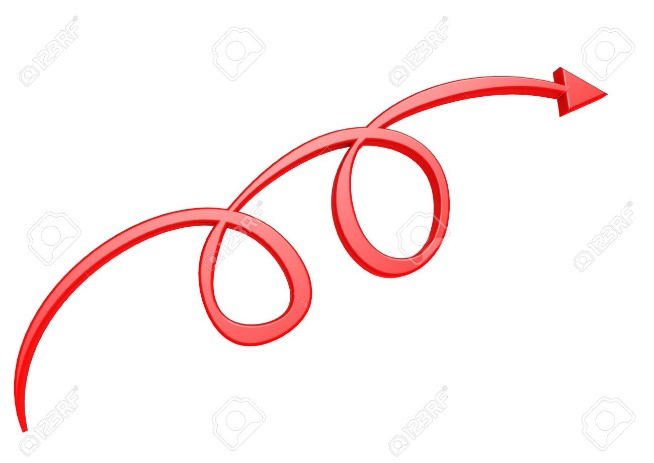 Det centrale spørgsmålet:
Vi vil gerne være flere og/eller sikre klubbens liv gennem de næste mange år
……..
men er vi selv villige til at bevæge os?
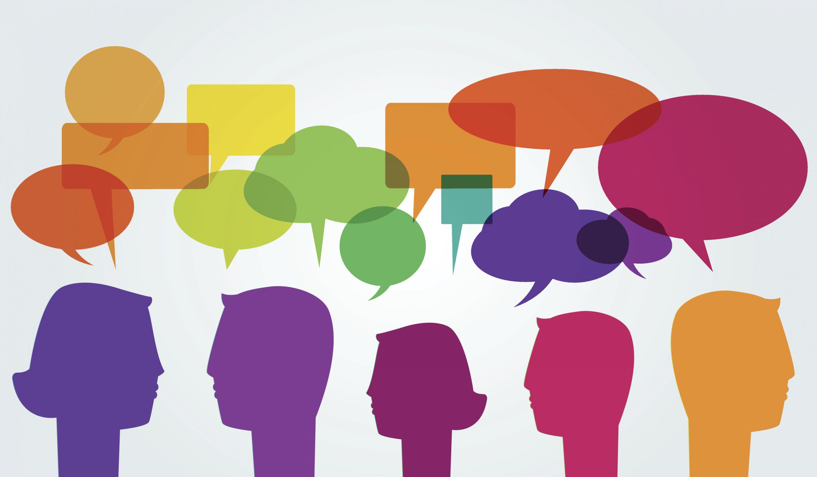 Vær ikke bange for at tage dialogen

(Reel dialog og ikke blot 
udveksling af standpunkter)

Dialogen i sig selv flytter noget, hver gang